The Hellenistic World, 323 - 31 BC
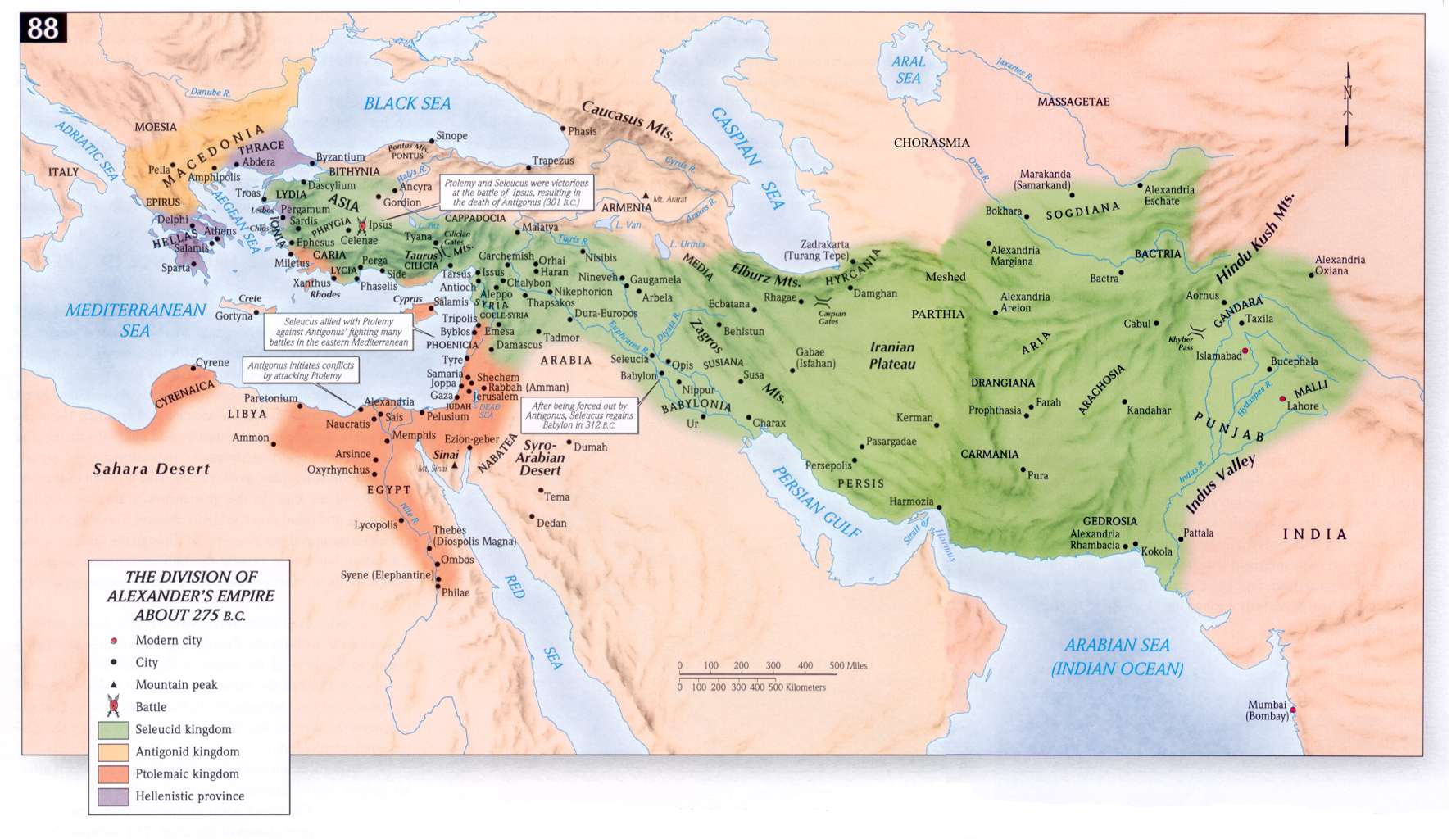 Group Members
Class Period: <insert 1, 2, or 3 here>

Names:
<insert group member name here>
<insert group member name here>
<insert group member name here>
The Seven Wonders of the Ancient World
Great Pyramid of Giza
Where: Giza, Egypt
When: 2584–2561 BC
What: The tomb of Egyptian Pharaoh Khufu was the world’s tallest building for 3800 years. It is the only surviving ancient wonder.
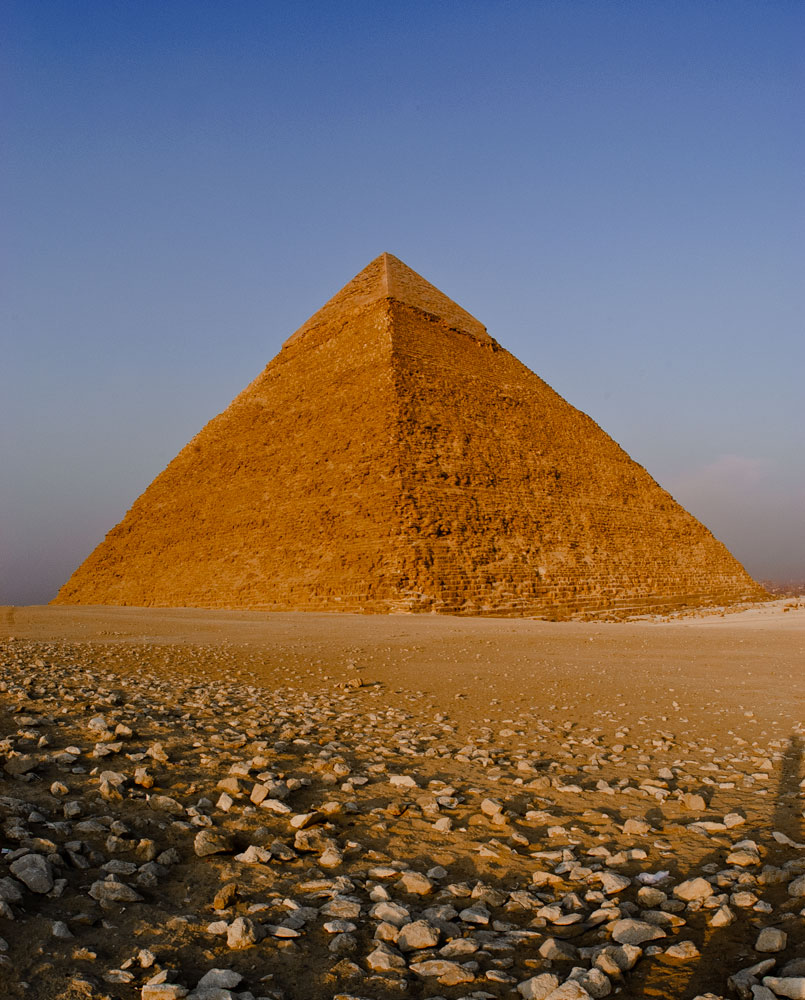 Insert picture here
The Seven Wonders of the Ancient World
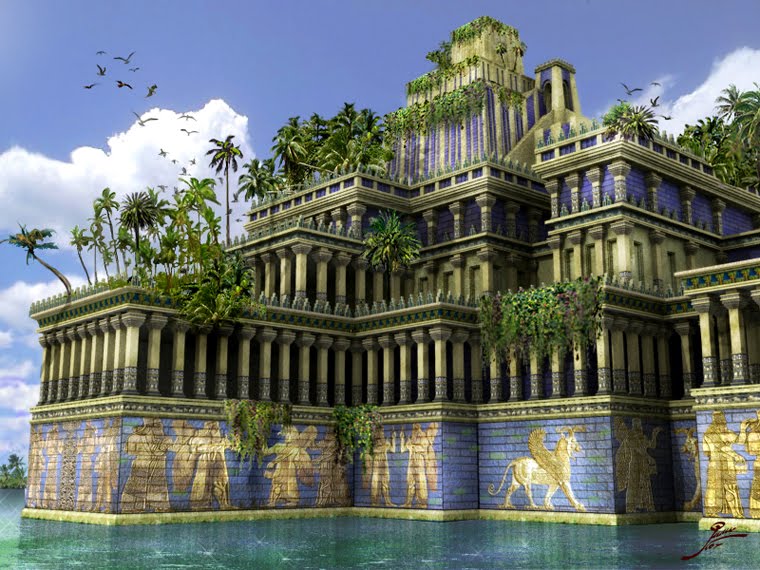 Hanging Gardens of Babylon
Where: Babylon, Mesopotamia
When: c. 600 BC
What: Nebuchadnezzar II built tiered gardens of trees, shrubs, and vines for his wife who missed her lush, green homeland. The location has not been found. Some doubt it truly existed. If it did, it was destroyed in ancient times.
Insert picture here
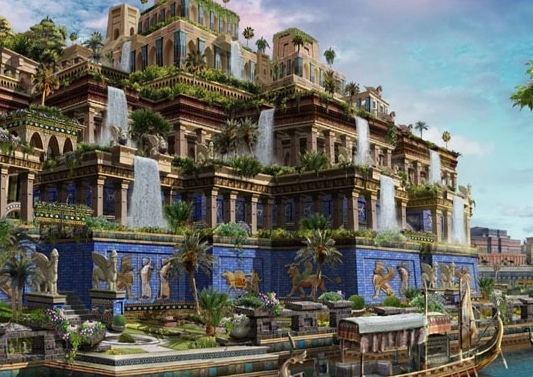 INTELLECT: Medicine
Diocles
What he discovered:
Why he matters:
Insert picture here
INTELLECT: Medicine
Praxagoras of Cos
What he discovered:
Why he matters:
Insert picture here
INTELLECT: Medicine
Herophilus
What he discovered:
Why he matters:
Insert picture here
INTELLECT: Medicine
Erasistratus
What he discovered:
Why he matters:
Insert picture here
INTELLECT: Medicine
Galen
What he discovered:
Why he matters:
Insert picture here
INTELLECT: Medicine
Apollonios of Kition
What he discovered:
Why he matters:
Insert picture here